О ВНЕДРЕНИИ регионального стандарта питания обучающихся общеобразовательных организаций
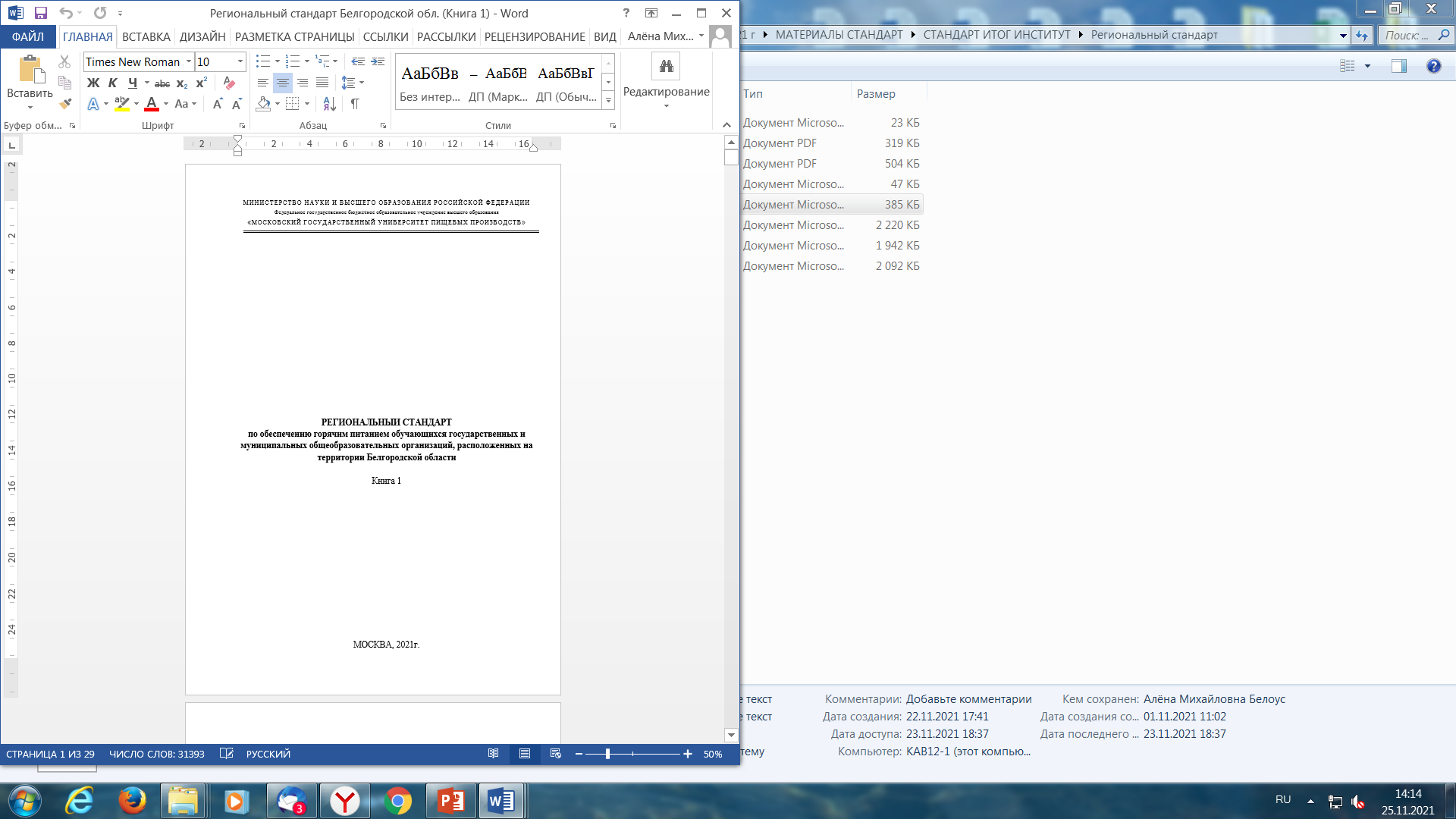 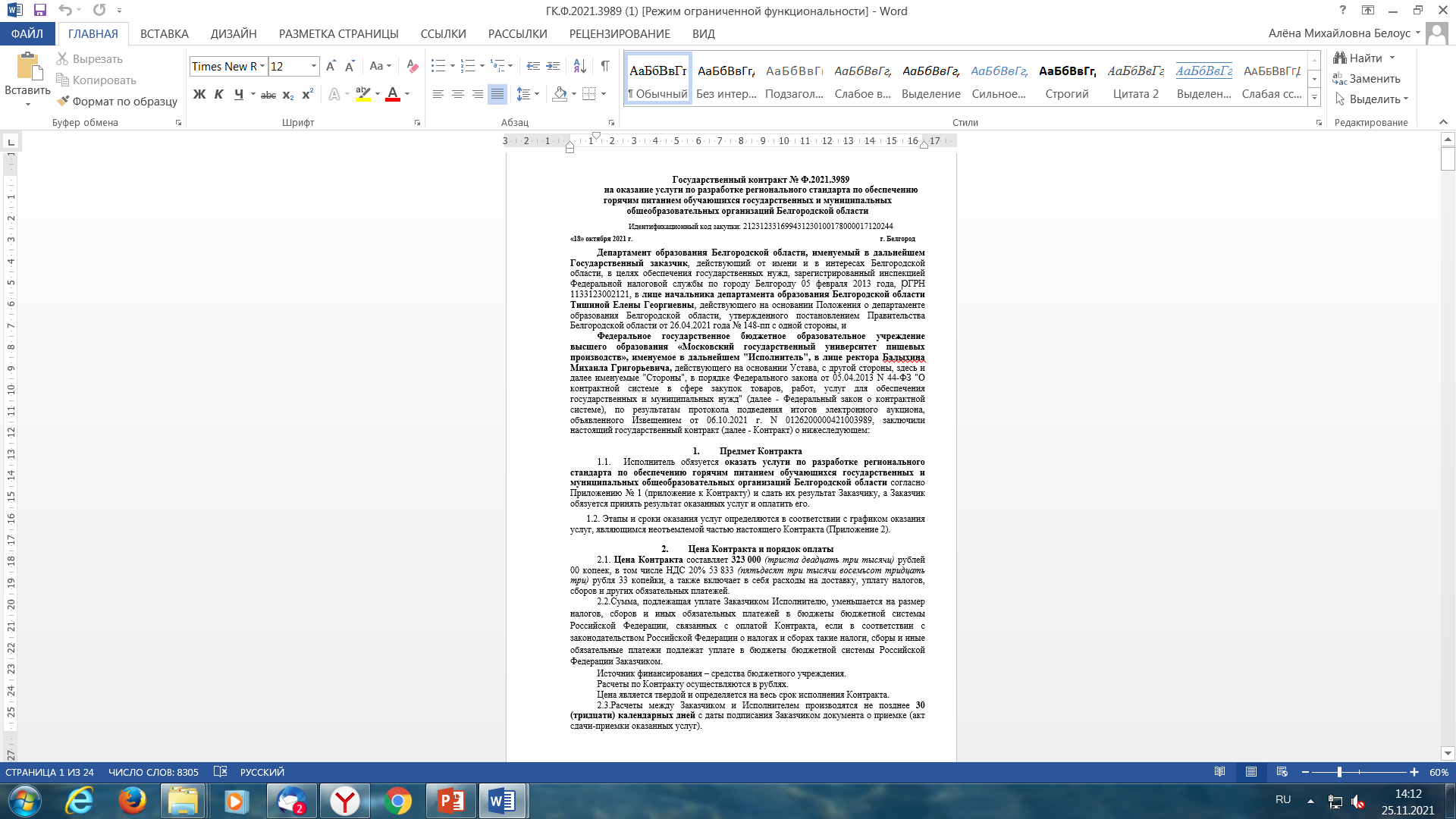 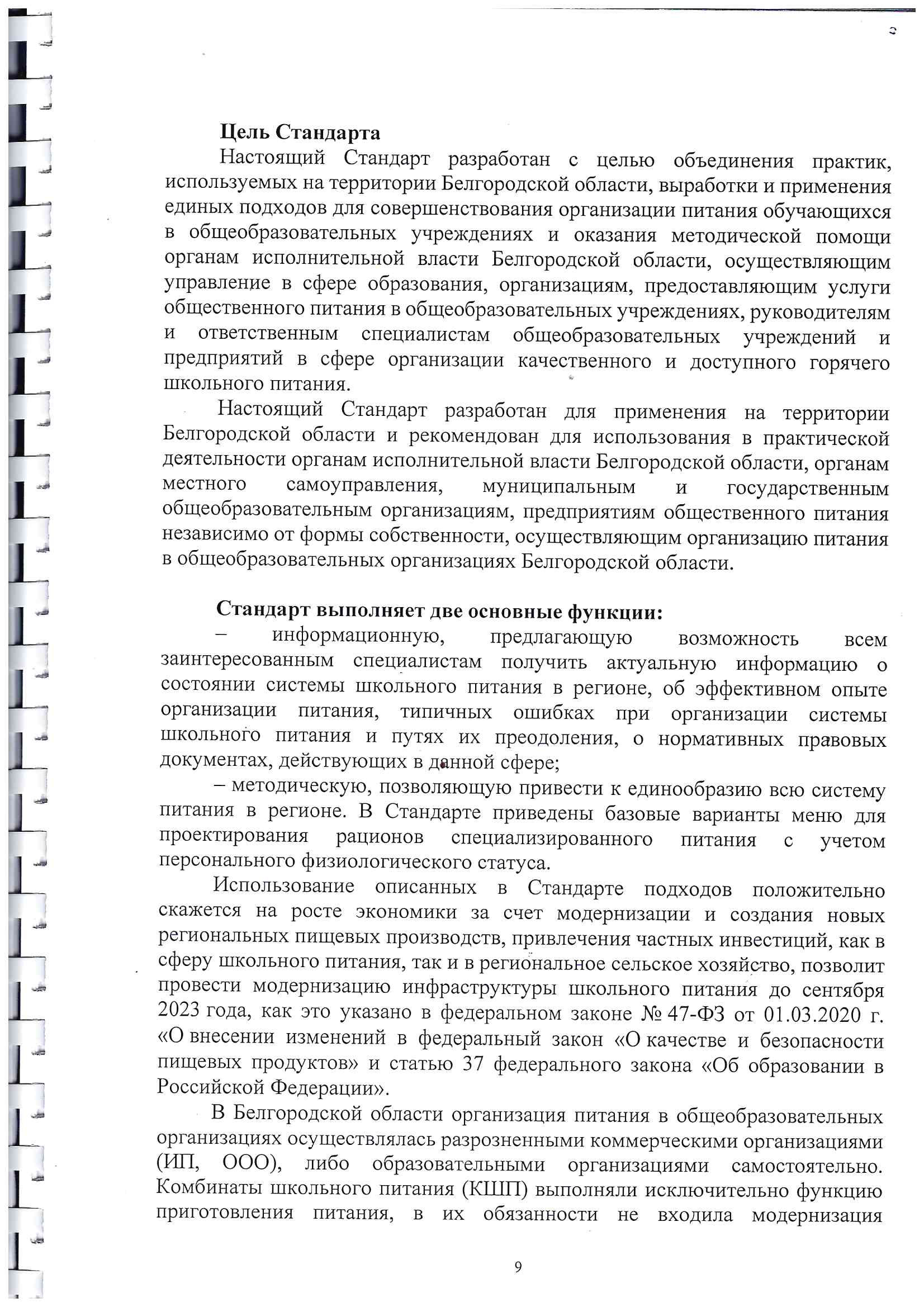 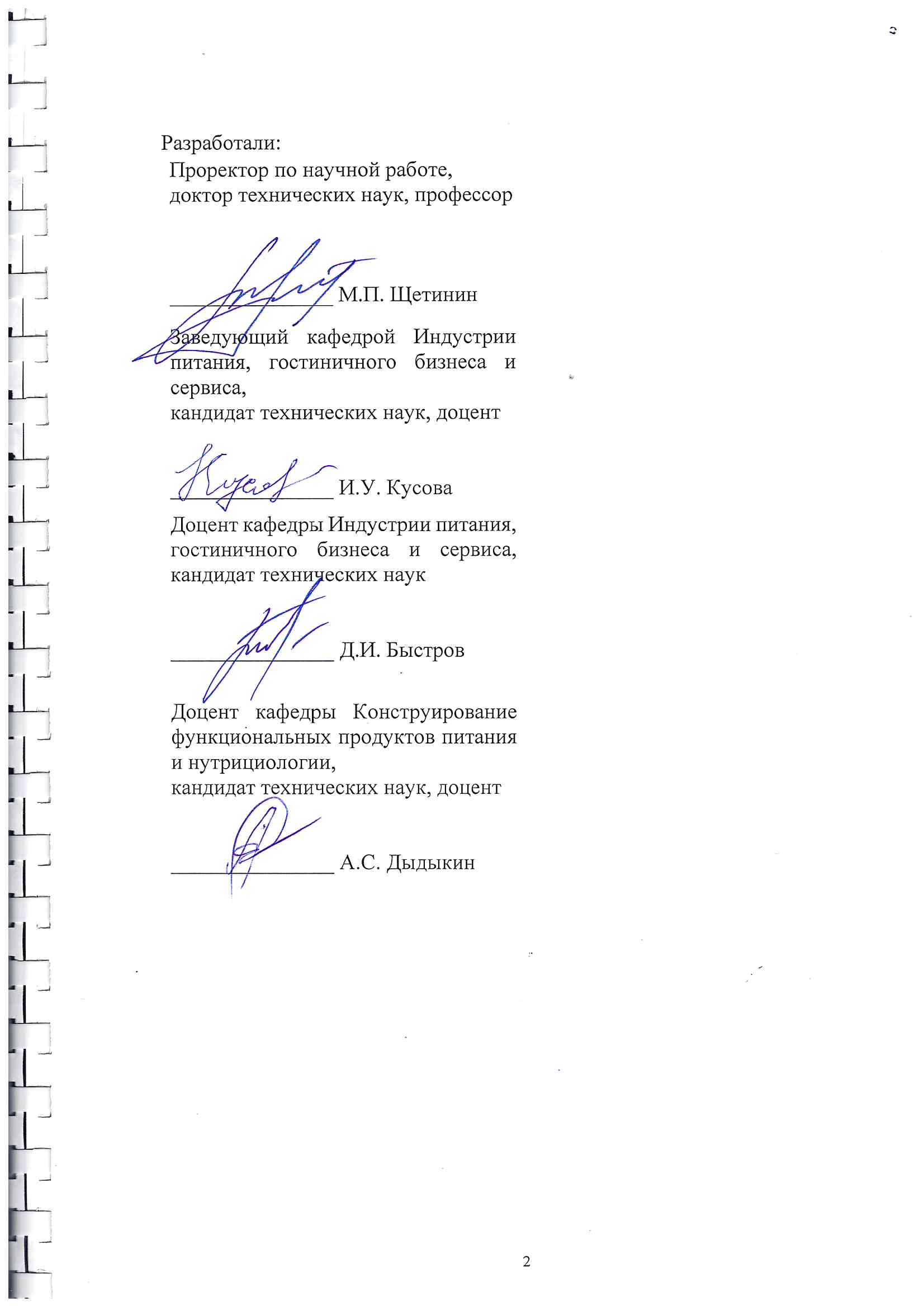 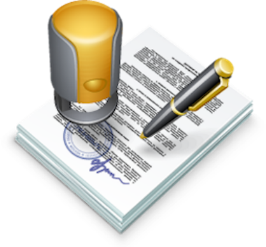 РАЗРАБОТАНЫ:
АУДИТ/АНАЛИЗ/исследования:
рекомендации по формированию системы развития материально-технической базы пищеблоков школьных столовых области
состояние пищеблоков школьных столовых
аналитическая справка по результатам анализа рационов школьного питания, вариативное меню
применяемые меню двухнедельного питания обучающихся
типовые порядки оказания услуги по обеспечению горячим питанием обучающихся муниципальных                               и государственных школ
действующее законодательство областного  и муниципального уровней в сфере организации питания
предложения по улучшению деятельности организаторов школьного питания и поставщиков пищевых продуктов
эффективность деятельности исполнителей государственных и муниципальных контрактов
программа повышения квалификации технологов общественного питания, работников (до 72 часов), разработаны образовательные программы
профессиональный уровень специалистов школьного питания
методические рекомендации                           по осуществлению производственного контроля (ХАССП)
рационы питания и состояния системы школьного питания
Результаты оценочных мероприятий исполнителей государственных
 и муниципальных контрактов на оказание услуг по организации питания
Региональное типовое двухнедельное меню завтраков и обедов обучающихся (7-11 лет, 11 лет и старше)
Принятие стандарта обеспечит:
единый региональный подход к организации питания школьников;
качество и сбалансированность рационов здорового питания школьников, максимальное                                  их разнообразие, учитывая социально-экономические и аграрные особенности региона;
санитарно-эпидемиологическую безопасность питания, заключающуюся в соблюдении всех санитарных требований к состоянию и использованию пищеблока, поставляемым продуктам питания,  их транспортировке, хранению, приготовлению и раздаче блюд;
системный подход к индивидуальным рационам питания обучающихся, в том числе детей                                    с хроническими заболеваниями (диабет, целиакия, муковисцидоз, фенилкетонурия, заболевания ЖКТ);
модернизацию инфраструктуры школьного питания;
  100 % охват обучающихся общеобразовательных организаций здоровым горячим школьным питанием